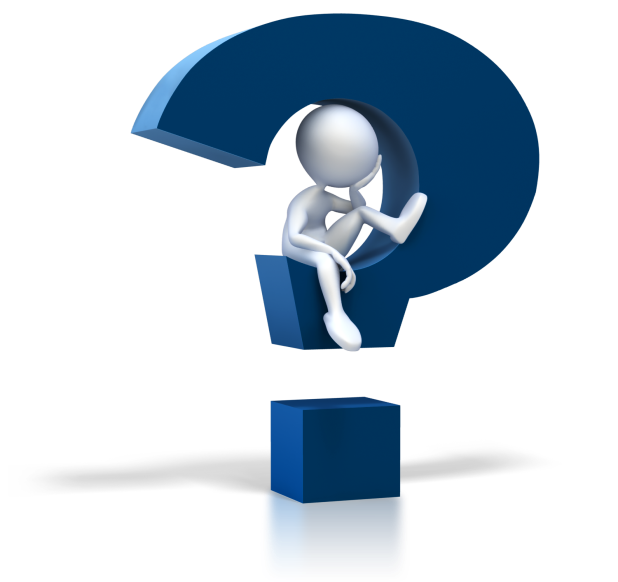 Вопросы для второго участника игры
«Кто хочет стать миллионером?»
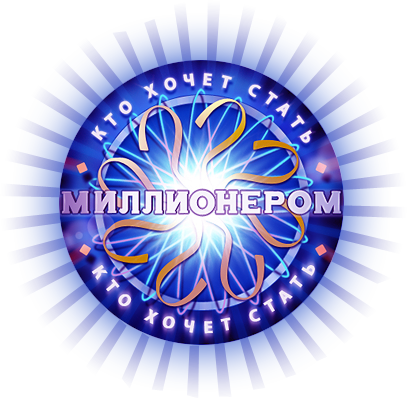 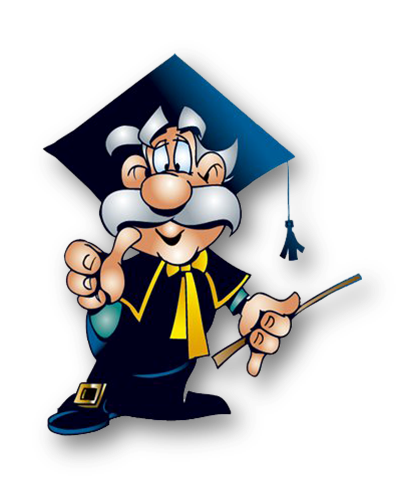 Автор:  Чубаева Наталья Николаевна,  воспитатель группы продлённого дня, первой квалификационной категории, МОУ «С(К)ОШИ №4», город Магнитогорск, Челябинская область, 2018
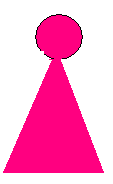 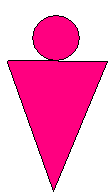 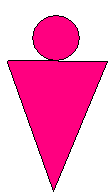 50/50
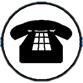 1 000 000
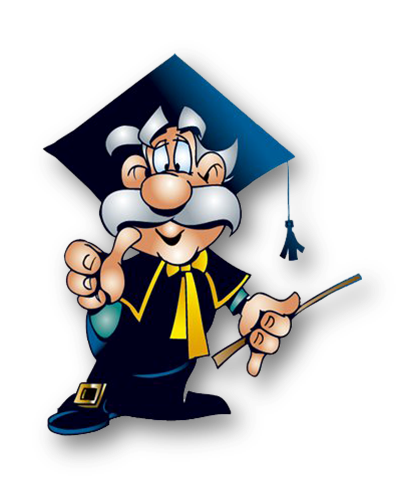 500 000
250 000
125 000
100 000
50 000
5 000
1000
500
100
50/50
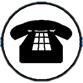 1 000 000
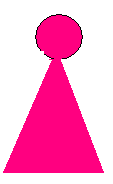 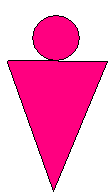 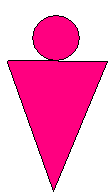 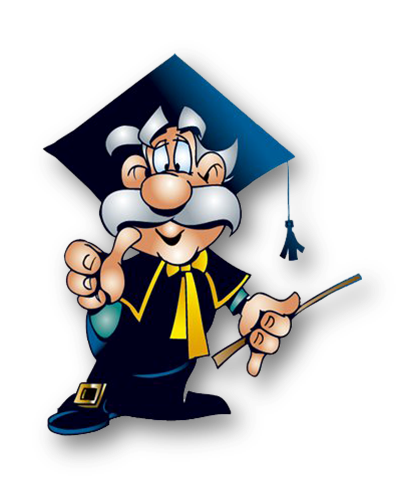 500 000
250 000
Когда лошадь искупают, какая она бывает?
125 000
100 000
25 000
5 000
А. мокрая
C. голодная
1000
500
B. добрая
D. агрессивная
100
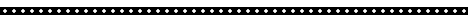 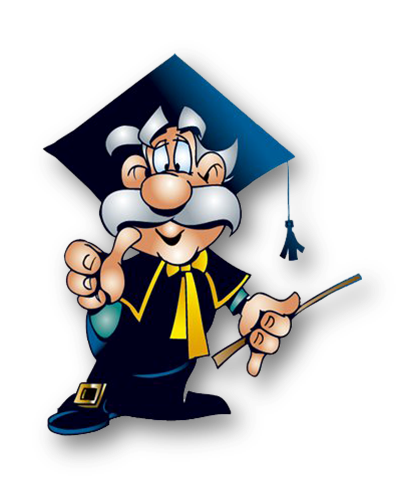 Поздравляем!
Ваш выигрыш 
100 очков
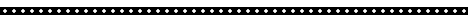 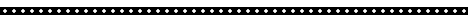 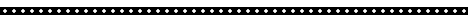 50/50
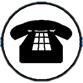 1 000 000
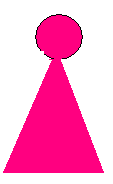 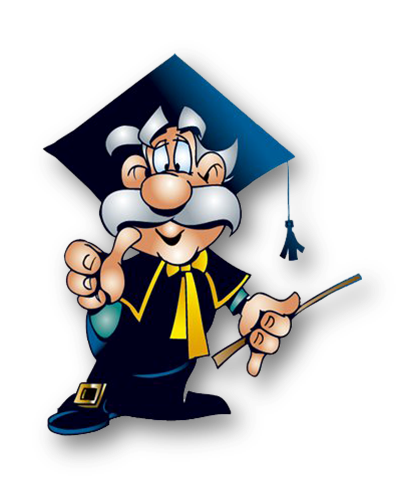 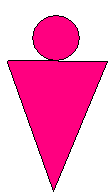 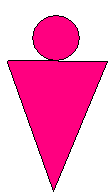 500 000
250 000
125 000
100 000
50 000
5 000
1000
500
100
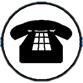 50/50
1 000 000
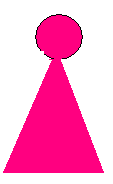 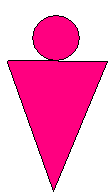 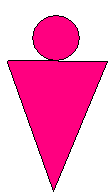 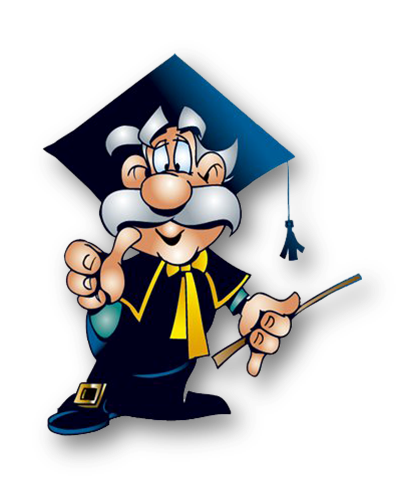 500 000
250 000
От чего плавает утка?
125 000
100 000
50 000
5 000
А. ей жарко
С. ищет еду
1000
500
В. хочет купаться
D. от берега
100
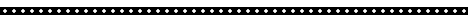 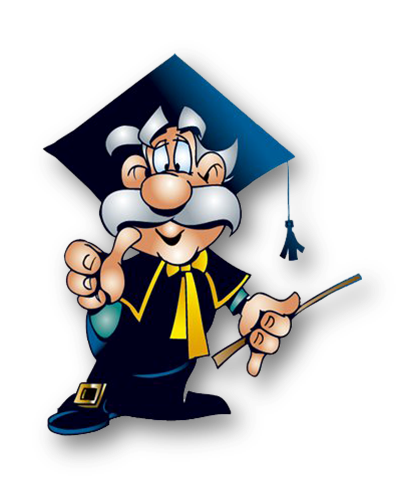 Поздравляем!
Вы заработали
 500 очков
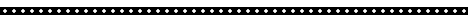 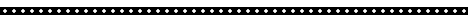 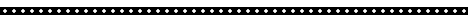 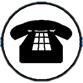 50/50
1 000 000
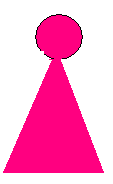 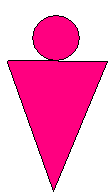 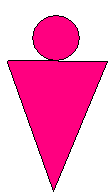 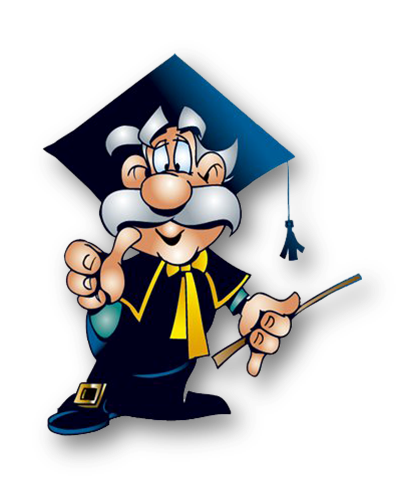 500 000
250 000
125 000
100 000
50 000
5 000
1000
500
100
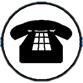 50/50
1 000 000
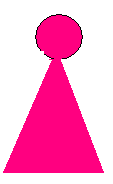 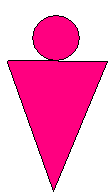 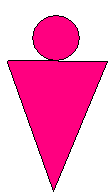 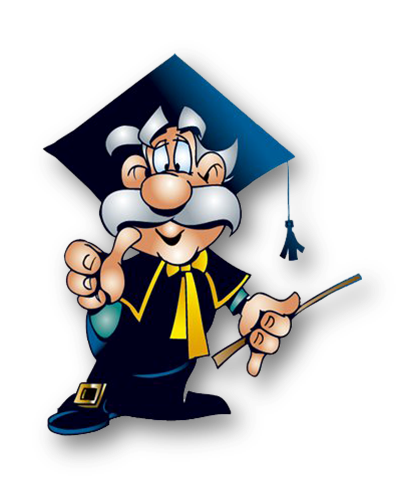 500 000
250 000
За чем мы едим?
125 000
100 000
50 000
5 000
А быть здоровым
C. не быть голодным
1000
500
B. за столом
D.хорошее настроение
100
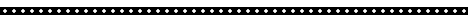 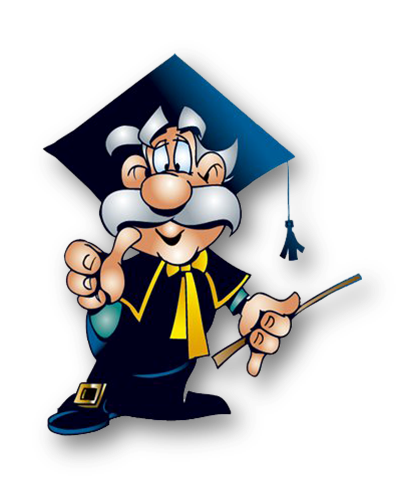 Поздравляем!
Вы заработали первые 
несгораемые
1000 очков
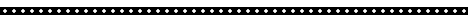 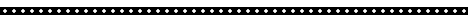 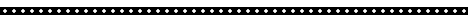 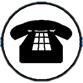 50/50
1 000 000
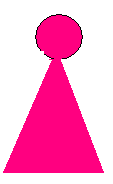 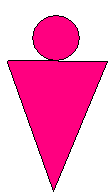 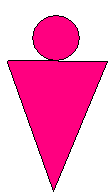 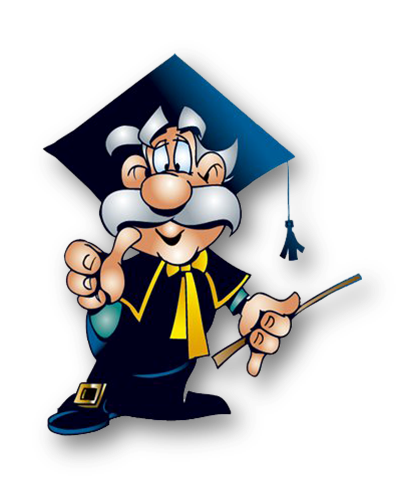 500 000
250 000
125 000
100 000
50 000
5 000
1000
500
500
100
100
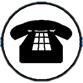 50/50
1 000 000
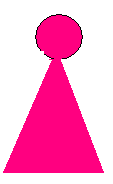 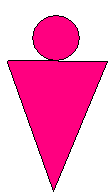 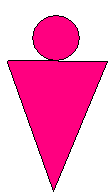 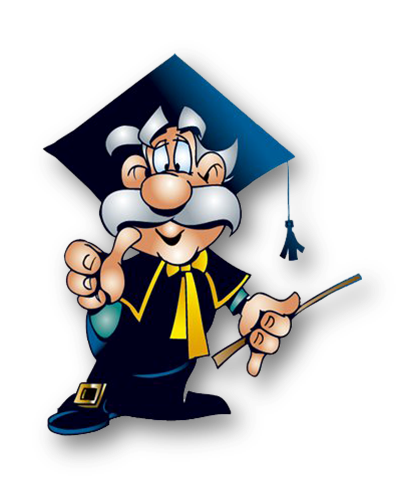 500 000
250 000
Какой из праздников бывает чаще — Новый год или 8 Марта?
125 000
100 000
50 000
5 000
А. одинаково
C. Новый год
1000
500
500
B. 8 марта.
D. когда как
100
100
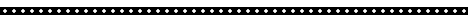 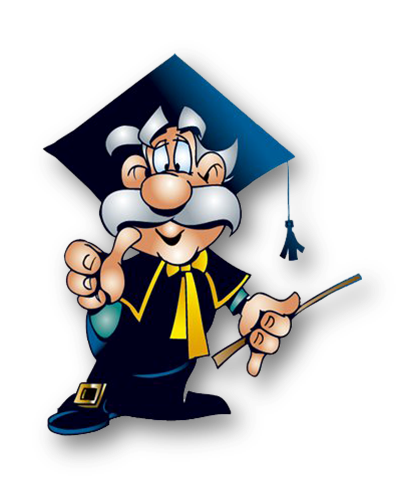 Поздравляем!
Вы увеличили 
Количество очков
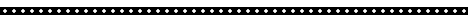 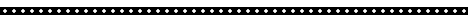 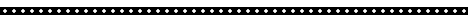 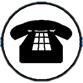 50/50
1 000 000
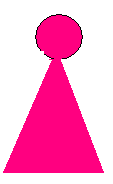 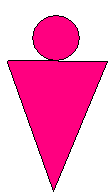 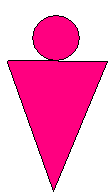 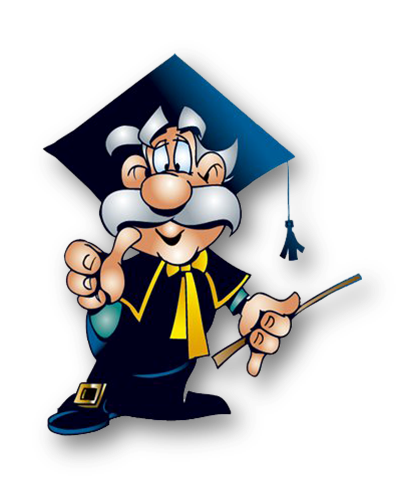 500 000
250 000
125 000
100 000
50 000
5 000
1000
500
100
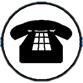 50/50
1 000 000
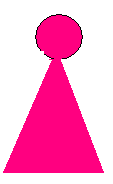 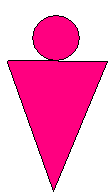 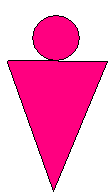 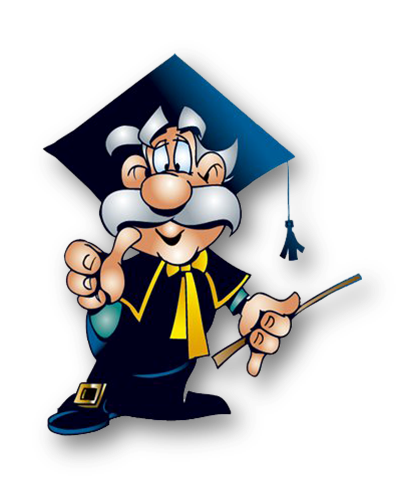 500 000
250 000
В каком из этих видов ухода за животными собака нуждается
гораздо больше, чем кошка?
125 000
100 000
50 000
5 000
А. в кормлении
.
C. в прогулке
1000
500
B. в чесании брюха
D. в развлечениях
100
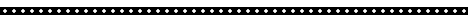 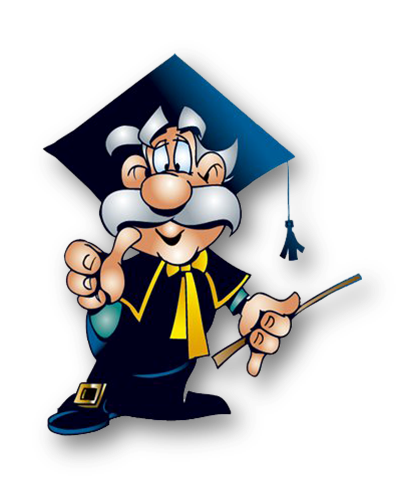 Правильно!
Теперь у вас
50 000 очков!
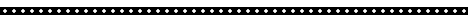 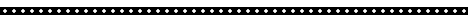 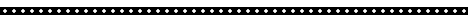 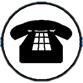 50/50
1 000 000
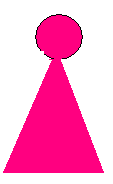 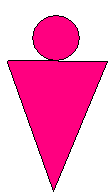 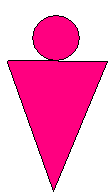 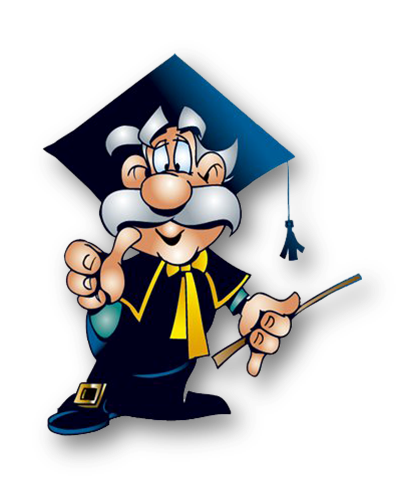 500 000
250 000
125 000
100 000
50 000
5 000
1000
500
100
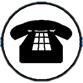 50/50
1 000 000
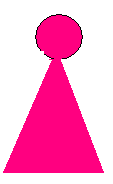 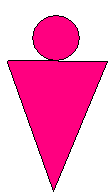 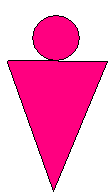 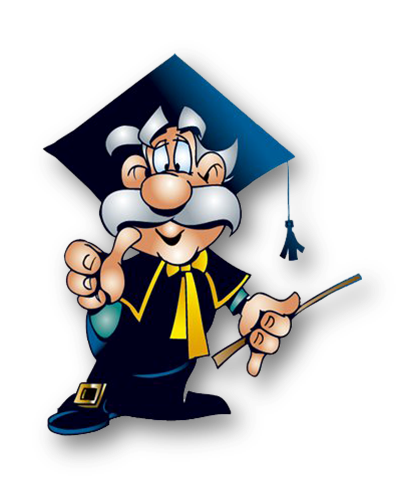 500 000
250 000
В каком геометрическом теле может закипеть вода?
125 000
100 000
50 000
5 000
А. в овале
C. в треугольнике
1000
500
B. в кубе
D. в паралепипиде
100
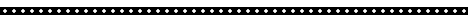 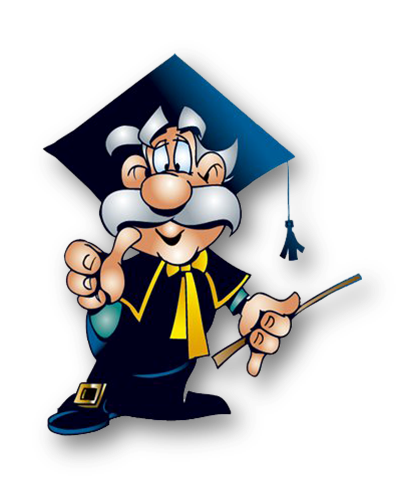 Поздравляем!
Вы заработали 
несгораемые  100 000 очков
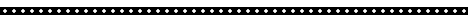 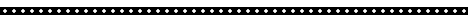 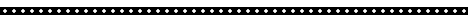 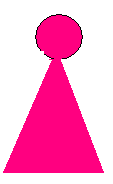 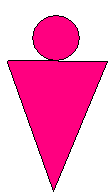 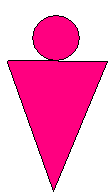 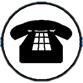 50/50
1 000 000
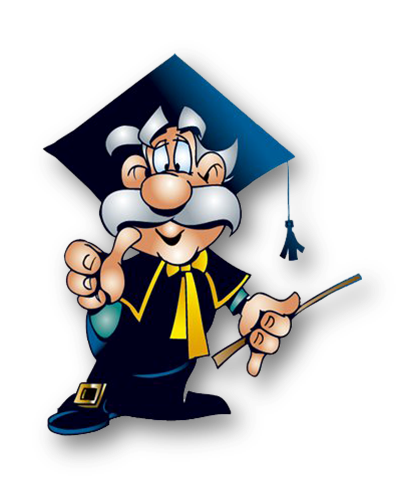 500 000
250 000
125 000
100 000
50 000
5 000
1000
500
100
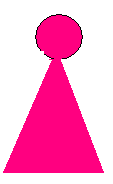 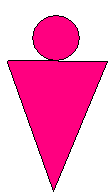 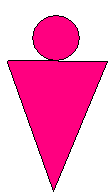 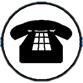 50/50
1 000 000
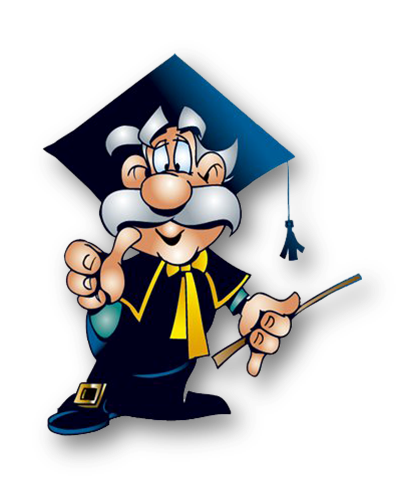 500 000
250 000
Что можно приготовить, но нельзя съесть?
125 000
100 000
50 000
5 000
А. макароны
C. салат
.
1000
500
B. суп
D. уроки
100
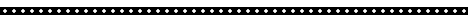 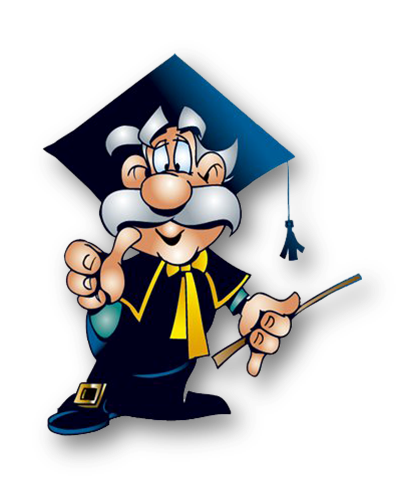 Поздравляем!
Не каждый может 
заработать
125 000 очков.
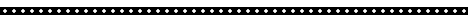 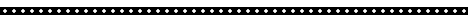 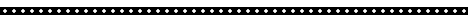 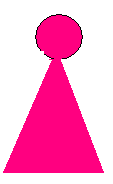 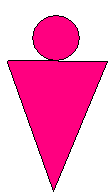 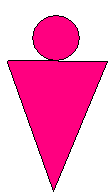 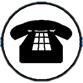 50/50
1 000 000
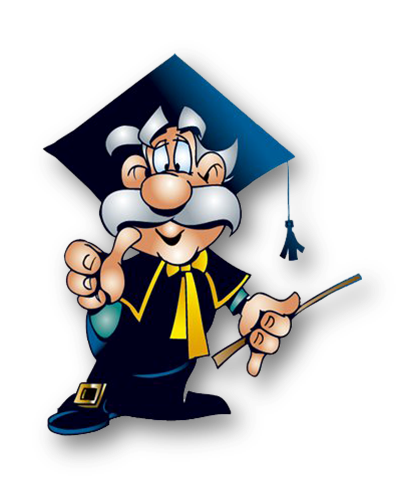 500 000
250 000
125 000
100 000
50 000
5 000
1000
500
100
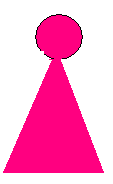 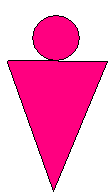 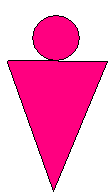 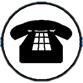 50/50
1 000 000
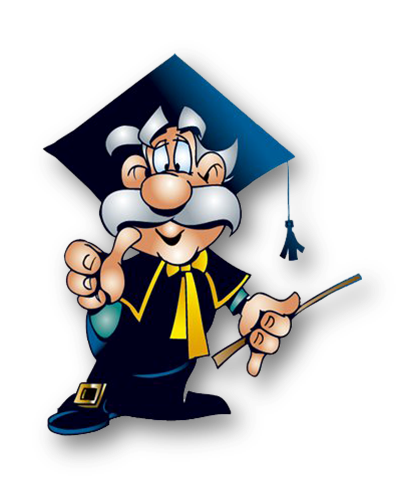 500 000
250 000
На какой вопрос нельзя ответить "нет"?
125 000
100 000
50 000
5 000
А. здесь живёте?
C. Вы живы?
1000
500
B. придёшь в гости?
,
D. пойдём в театр?
100
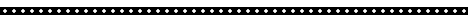 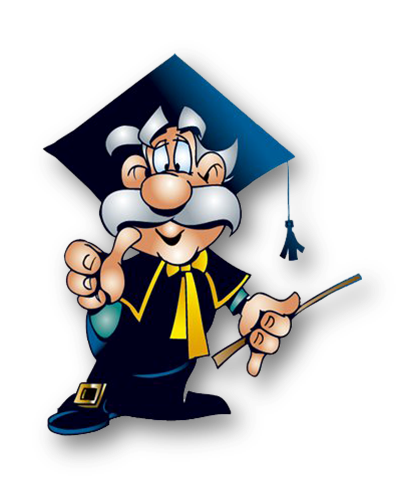 Поздравляем!
Вы заработали 
250 000 очков и близки к победе
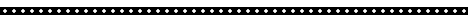 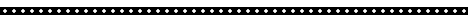 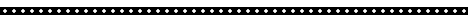 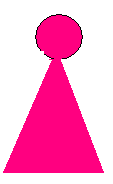 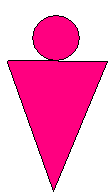 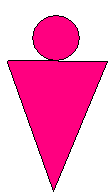 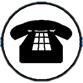 50/50
1 000 000
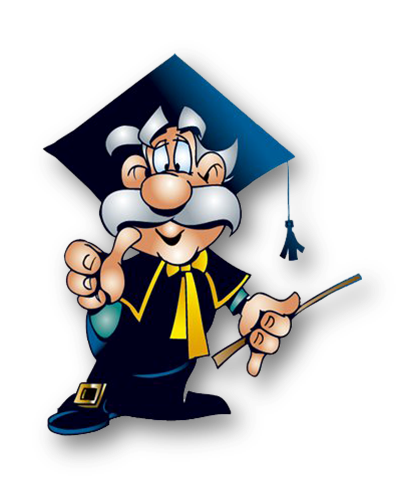 500 000
250 000
125 000
100 000
50 000
5 000
1000
500
100
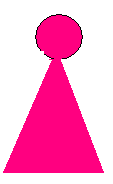 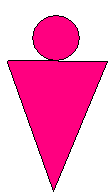 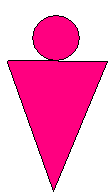 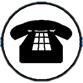 50/50
1 000 000
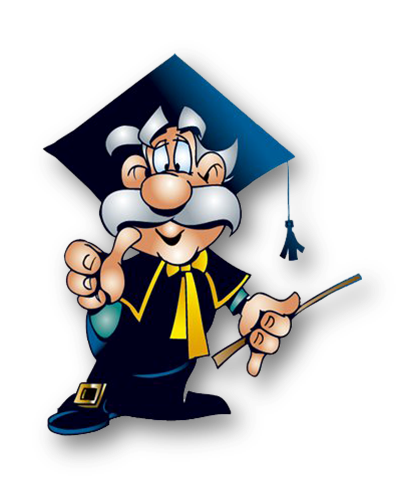 500 000
250 000
Как называется извилистая горная дорога?
125 000
100 000
50 000
5 000
А. конфети
C. петарда
1000
500
B. гирлянда
D. серпантин
100
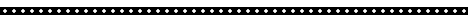 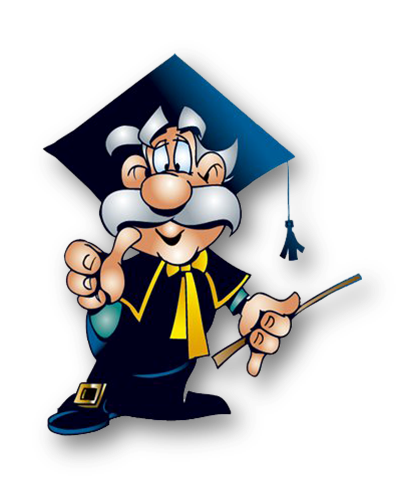 Поздравляем!
Теперь у вас
 500 000 очков!
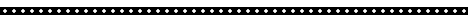 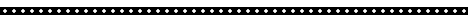 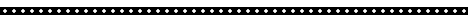 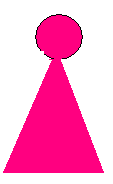 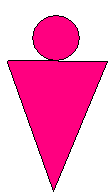 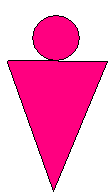 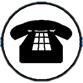 50/50
1 000 000
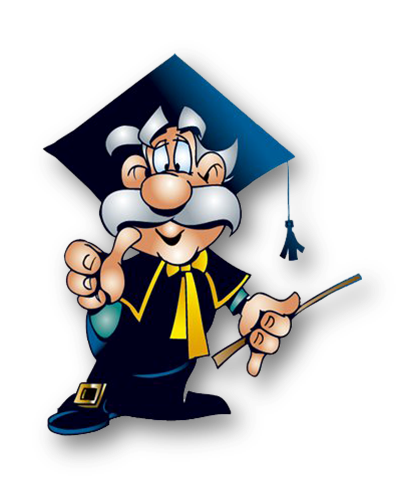 500 000
250 000
125 000
100 000
50 000
5 000
1000
500
100
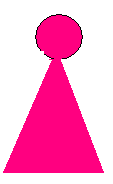 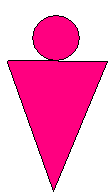 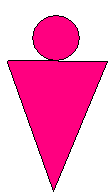 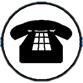 50/50
1 000 000
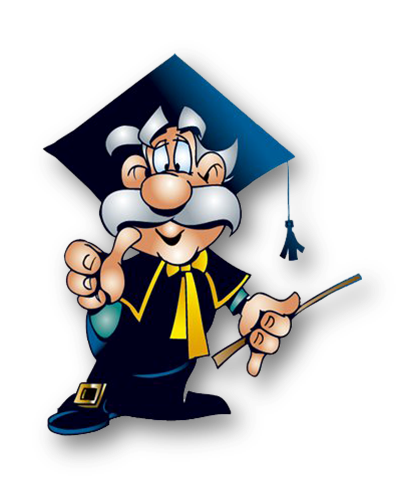 500 000
250 000
На каком топливе работали автомобили в Цветочном городе?
125 000
100 000
50 000
5 000
А.газированная вода
C. кефир
1000
500
B. керосин
D. бензин
100
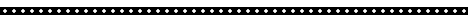 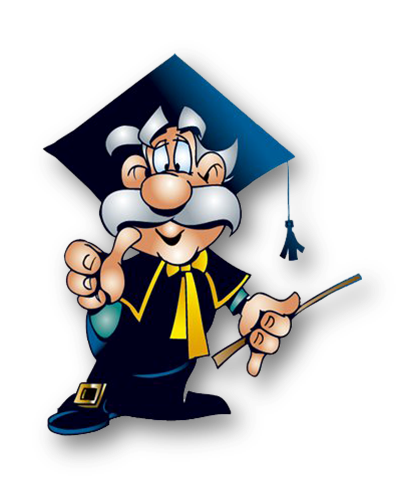 Вы миллионер!
Поздравляем 
с выигрышем
1 000 000 очков !
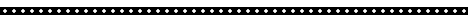 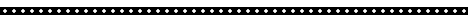 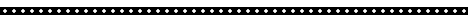 До новой встречи!
Очень жаль!
 Очки не засчитаны!
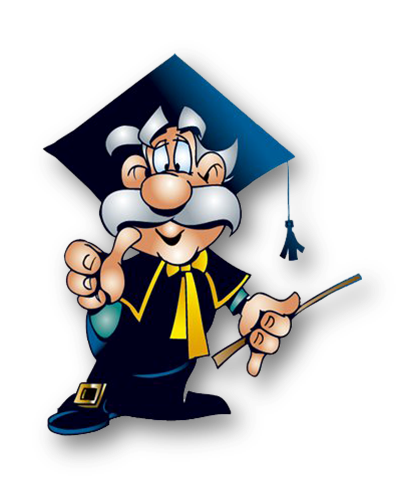 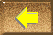 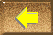 Продолжить игру
Покинуть игру
Очень жаль!
 Очки не засчитаны!
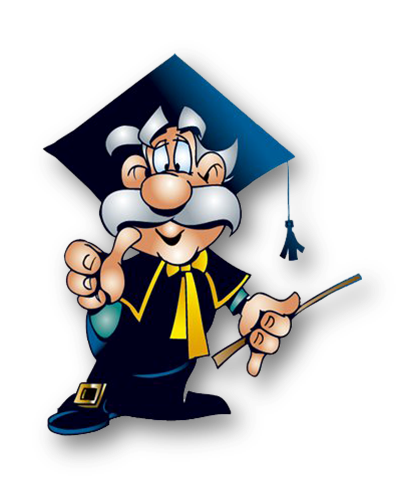 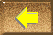 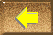 Продолжить игру
Покинуть игру
Очень жаль!
 Очки не засчитаны!
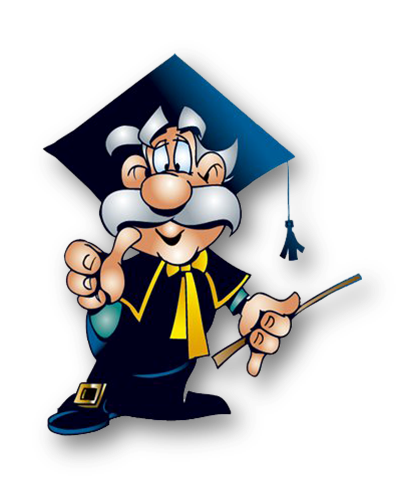 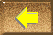 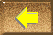 Продолжить игру
Покинуть игру
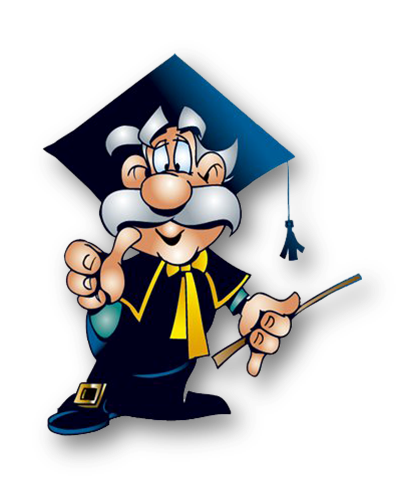 Переходим к следующему вопросу.
Ваш выигрыш составил 
1 000 очков.
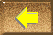 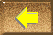 Продолжить игру
Покинуть игру
Переходим к следующему вопросу.
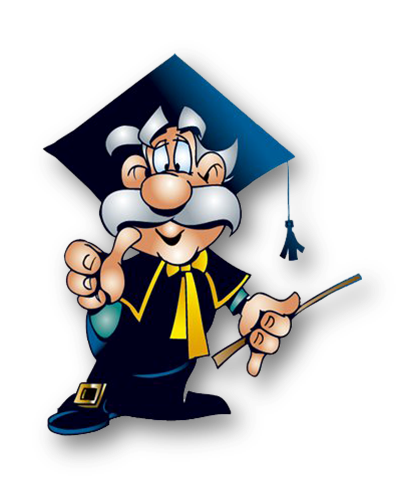 Ваш выигрыш составил 
1 000 очков.
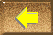 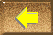 Продолжить игру
Покинуть игру
Переходим к следующему вопросу.
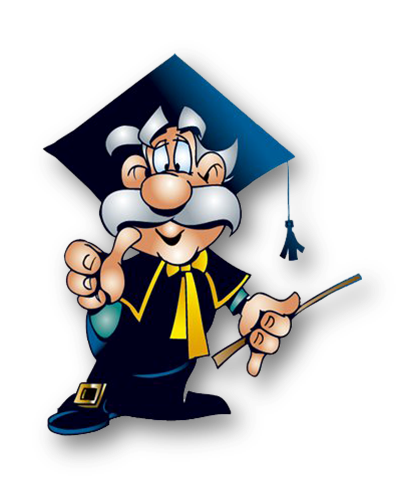 Ваш выигрыш составил 
1 000 очков.
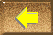 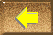 Продолжить игру
Покинуть игру
Переходим к следующему вопросу.
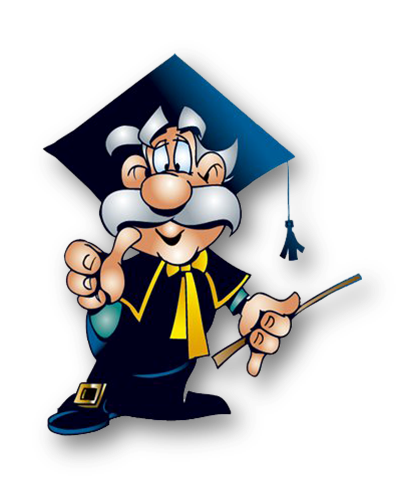 У Вас 100 000 очков!
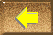 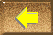 Продолжить игру
Покинуть игру
Переходим к следущему вопросу.
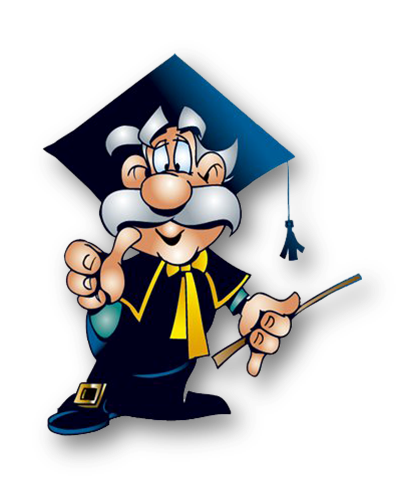 У Вас 100 000 очков!
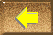 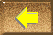 Продолжить игру
Покинуть игру
Переходим к следующему вопросу.
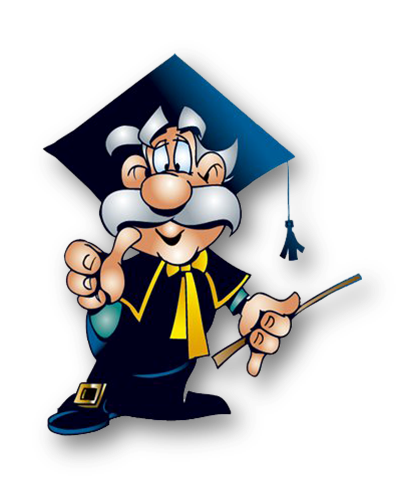 У Вас 100 000 очков!
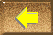 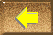 Продолжить игру
Покинуть игру
Переходим к следущему вопросу.
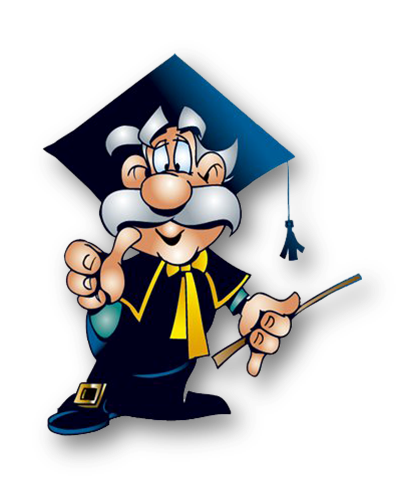 У Вас 100 000 очков!
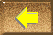 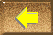 Продолжить игру
Покинуть игру
До новой встречи!
Используемые Интернет - ресурсы
1. Урок РФ. [Электронный ресурс]. Скочилова Н.В. Шаблон игры «Кто хочет стать миллионером?» - 01.04.2018, URL: https://xn--j1ahfl.xn--p1ai/library/shablon_igri_kto_hochet_stat_millionerom_192031.html  
2. Dogend.ru. [Электронный ресурс].  Кто хочет стать юным миллионером? - 	11.02.2013, URL:  http://dogend.ru/docs/index-416946.html